L A   N E G O C I A T I O N
Concepts et techniques
DEFINITION DE LA NEGOCIATION
INTERACTIONS DESTINEES A PRODUIRE UN ACCORD ENTRE DES PERSONNES POSSEDANT A LA FOIS DES INTERETS COMMUN ET DES INTERETS OPPOSES





SOURCES « langage du manager » de jean G. MILLET, Jean FAVARY
LA NEGOCIATION APPARAÎT COMME UNE  

 CONFRONTATION DE PROTAGONISTES FORTEMENT 
 INTERDEPENDANTS ET LIES PAR DES RAPPORTS 
 DE FORCE  ET AVEC UN MINIMUM DE  VOLONTE   D’ABOUTIR A UN ARRANGEMENT.

INTERACTIONS VISNT A  REDUIRE UN ECART OU UNE DIVERGENCE AFIN DE CONSTRUIRE UNE SOLUTION  ACCEPTABLE AU REGARD DES OBJECTIFS ET DES MARGES DE MANŒUVRE DE CHAQUE PARTIE.

«  la négociation »   Lionel BELLENGER
LA PREPARATION :
Rôles et types de préparation .
Méthodologie de préparation.
Quatre critères de base  sont à prendre en considération :
DIAGNOSTIC
d’où part-on?
Phase essentielle et vaste; véritable OCEAN!
OBJECTIFS
où veut-on aller?
Déterminer les objectifs propres et évaluer ceux de l’autre partie .
STRATEGIE
comment y aller?
À mettre au point pour la négociation .
ORGANISATION
autour du tapis vert
Matérielle de la négociation .
[Speaker Notes: La combinaison de ces quatre éléments créent une synergie qui va permettre une préparation la plus efficace possible .]
1ère ÉTAPE : LE DIAGNOSTIC .
Cette étape vise à faire un diagnostic détaillé de la situation , des points à négocier , des négociateurs .
Question de base : d’où part-on ?
Utiliser pour cela l’ACRONYME :     OCEAN
O = objet
C = contexte
E = enjeu
A = asymétrie des pouvoirs
N = négociateur s
1ère ÉTAPE : LE DIAGNOSTIC . Les objets .
Les objets sont les points qui seront clairement cités et détaillés au cours de la négociation .                      Autant bien les cerner à la phase de préparation .
Ils  se présentent sous  deux aspects :
- aspect quantitatif : prix , délai , conditions de paiement        (négociation commerciale) , durée du temps de travail (négociation sociale)
- aspect qualitatif : type de pouvoir à donner , limites de responsabilités ( négociation sur l’organisation)
[Speaker Notes: On peut avoir une idée flou de ce qui va être négocier , un effort est à faire alors pour tenter de déterminer ces objets .


L’objet dépend essentiellement du domaine d’application(commerciale , sociale , organisationnel etc.…)


Voir clair en ce qui concerne l’objet (identification , interprétation réciproque par les deux parties ) est une tâche nécessaire pour le négociateur .]
1ère ÉTAPE : LE DIAGNOSTIC . Le contexte .
La trame à suivre est : dans quel contexte sommes-nous ? En se basant sur les différents aspects suivants :
Conjoncturel : le marché est-il porteur? quel est le climat social ? Quel est l’état d’esprit du collaborateur ,
Socio-économique : récession ou expansion? Quel est l’environnement des salariés de l’entreprise?
Politique : Orientations, situation politique du pays, idées politiques de mon interlocuteur .
Culturel : modes de vie des habitants de la région , niveau intellectuel et habitudes des salariés concernés , préférences culturelles de mon interlocuteur (musique , théâtre..)
Circonstances spéciales : risque de nouvelle loi ou règlement qui risquent de modifier les objets ou le rapport de force .
1ère ÉTAPE : LE DIAGNOSTIC . Les enjeux .
Définition :
« L’enjeu du négociateur est le poids , la valeur ou l’importance qu’il attribue aux conséquences potentielles qui découlent de la négociation , certes de son issue et de ses résultats attendus , mais aussi de son déroulement anticipé et de ces prolongements probables » .
- L’enjeu n’est jamais dévoilé lors de la négociation mais il sous-tend l’objet qui est traité .
- Il existe 2 sortes d’enjeux : ceux de l’entreprise et ceux des personnes .
1ère ÉTAPE : LE DIAGNOSTIC . Les enjeux .
Les deux sortes d’enjeux :
[Speaker Notes: Les deux sortes d’enjeux peuvent être en contradiction pour un même négociateur.Exemple : un syndicaliste à qui on propose une promotion si en contre-partie et au nom du syndicat qu’il représente , il accepte les conditions de la direction .]
1ère ÉTAPE : LE DIAGNOSTIC . L’asymétrie des pouvoirs  .
Le questionnement à faire doit tourner autour des pouvoirs des négociateurs afin d’en déterminer les limites pour chacune des parties .
- Y-a-t-il une asymétrie des pouvoirs ?
 - Quel est le rapport de force actuel ?
 - Autrement dit quel pouvoir ai-je par rapport à lui et vis-versa ?
 - Quel est la vulnérabilité de chacune des parties ?
1ère ÉTAPE : LE DIAGNOSTIC . Les négociateurs   .
L’ information relative aux négociateurs permet de mieux connaître ceux qui seront en face de nous .
Que sait-on des négociateurs ?
Quels sont leurs personnalités, leurs attitudes habituelles dans la vie, au travail , vis-à-vis de moi ,en situation de conflit et en négociation?
Quel est leur style ? Coopératif?Combatif?Manœuvrier?diplomate?Axé sur le résultat ou la relation?
Ont-ils des « trucs »? Arrivent-ils exprès en retard?Gardent-ils la parole le plus longtemps possible?Pratiquent-ils souvent le silence?Se passent-ils la balle dans l’équipe ?
2ème ÉTAPE : LES OBJECTIFS .
Définir ses objectifs (et anticiper  ceux de l’autre partie si possible) c’est définir les priorités et les possibilités de manœuvre dans la négociation.Ils sont définis à partir du diagnostic .
- Un objectif est une cible à atteindre.
- La fixation des objectifs polarise la concentration et la motivation du négociateur :
- elle lui sert de rappel constant du but à atteindre
- elle lui permettra de déterminer des axes stratégiques
Détermination des positions dans la négociation .
Point de rupture (750)
Négociateur A
Champ de la négociation.
(zone d’accord)
Négociateur B
Point de rupture(760)
Le champ de négociation est dans ce cas positif
Détermination des positions dans la négociation .
Point de rupture ( 750)
Négociateur A
Pas de champ de la négociation.
Négociateur B
Point de rupture (700)
Le champ de négociation est dans ce cas négatif
Détermination des positions dans la négociation .
Point de rupture (750)
Négociateur A
Un seul point d’accord possible.
Négociateur B
Point de rupture(750)
Le champ de négociation est dans ce cas dit champ unique
[Speaker Notes: On peut représenter ces schémas pour l’ensemble de la négociation ou pour chacun des objets à négocier .
En règle générale les négociations sont plus faciles lorsque les champs sont positifs et larges .Les concessions et les ajustements sont plus faciles à faire .
Si le négociateur obtient un accord sur ses objectifs , il aura maximisé son résultat , ce sera une affaire pour lui (vraisemblablement une mauvaise affaire pour les autres partenaires )
Le négociateur doit donc arriver à la négociation avec ses points (zone ) de rupture ( de résistance) ,ses objectifs, ses positions affichées initiales et ses priorités parfaitement définies .
Les schémas sont de Jean-François MAUBERT . « Négocier , les clés pour réussir ».Édition Dunod Entreprise.]
Grille de préparation .
Grille de préparation  d’une négociation de vente ( peut être utilisée dans votre entreprise) .
Cette grille est utilisée par une grande entreprise d’électronique industrielle.
2 )Les phases de la négociation . Déroulement dans le r.e.s.p.e.c.t
Les
préalables
*Arrêter une procédure préalable (  lieu , agenda, délégations de pouvoir, temps de discussion, degré de confidentialité ..)
*Prise de contact .Structuration du climat et réduction de l’anxiété.Finalisation des procédures.Contact mondain.Atouts : sens du contact , communication connaissance des habitudes culturelles  .
Ritualisation
T
A
P
I
S 

V
E
R
T
* Compléter la grille d’analyse de l’objet (objets à discuter,positions affichées,degré d’importance (vrais ou biaisés)objet  par objet
Exploration
 + signal
Propositions
*Importance de l’argumentation ( essayer de convaincre l’autre,lever les doutes,préciser,créer la confiance,préparer la phase concession)
*Représente le passage des positions affichées aux bornes du champ de la négociation (zone d’acceptation mutuelle) .
Echange de concessions
* Accord ou non-accord . En cas d’accord les négociateurs vont se situer à un point à l’intérieur du champ de la négociation , point qui dépendra des enjeux et de la stratégie de chacun .
Conclusion
* Évaluation de la corrélation entre les accords et le problème de départ .Vérification de l’applicabilité de l’accord et évaluation du degré de satisfaction des négociateurs. Mesures Pratiques.
Terminer
Post-négociation
[Speaker Notes: Les phases de la négociation sont décrites différemment selon les auteurs ( avec ou sans les préalables et la phase poste négociation : Dimitri Weiss inclus la phase Préalable in «  Les relations du travail » . Éditions Dunod .1976) .Elles sont aussi représentées différemment ( en entonnoir par exemple) .Ces phases sont aussi  intitulées différemment selon les auteurs .Aussi nous présentons ici une synthèse permettant de visualiser l’ensemble des phases .  
 La conclusion : s’il y a accord il est obtenu soit en maximisant – en essayant de se rapprocher le plus possible du point de rupture de l’autre – soit en optimisant , la place optimum de l’accord dans le champ de la négociation n’étant pas forcément le milieu ; tout dépendra des enjeux et de la stratégie des différents acteurs .]
Les concessions
La dynamique des concessions .
P.R.
P.A.I.
Information
Argumentation
Négociateur A
P1        P2       Pn
Concession
Ajustement
Pn        P2        P1
Négociateur B
Conclusion
P.R.
P.A.I.
Par une suite de concessions et de contre-concessions les négociateurs vont se rapprocher des points de rupture , c’est à dire des bornes de la zone d’acceptation.
Ici on peut se poser trois questions  :
- a)  que doit-on échanger ?
-b)  d’où partir ?
- c)  à quelle vitesse progresser dans les concessions?
Les concessions  (suite et fin ) .
Recommandations
Recenser les concessions possibles
Valoriser les concessions à faire ou à donner
Faire des concessions « judicieuses »
Obtenir des concessions en retour
Récapituler les concessions (en inter session , en pause )
Marc Cathelineau in « « Négocier gagnant » .Inter édition.1991
La gestion du temps   .
* Le temps est un facteur important du processus de négociation .
* On peut identifier quatre grands paramètres de la gestion du temps :
a )  La durée de la négociation
 b ) La fixation et le respect d’une date limite pour l’obtention d’un accord
 c )  La perception culturelle de la notion du temps (notions de ponctualité et de durée )
 d ) Les suspensions de séance
a )  La durée de la négociation
La gestion du temps (suite)  .
Approche ponctuelle ( temps autour du tapis vert) :
La durée est variable en fonction des enjeux , du nombre d’objets et du pouvoir de délégation .
Approche stratégique et tactique de la durée :
Cette approche consiste à jouer la montre , la durée pour les raisons suivantes :
- attendre un changement pour décider
- ajouter de la pression ( l’autre a un avion à prendre )
- donner une image au groupe de référence (montrer qu’on se bat d’arrache-pied )
LES STRATEGIES 
DE LA NEGOCIATION
Définitions
Qu ’est-ce que la stratégie  ?
Utilisée dans la négociation on peut la définir ainsi :
« L’art de la stratégie de négociation sera de mettre en œuvre un certain nombre d’outils en fonction de ses orientations et  intérêts propres , mais aussi en fonction des attitudes , du comportement et des intérêts et ou orientations de l’autre ou des autres .Chaque négociateur aura donc le choix entre plusieurs actions : prendre l’initiative ou laisser venir , être frontal ou contournant ,coopérer, ouvrir la négociation ou la fermer,répondre ou non aux stratégies adverses, chercher un accord complet ou partiel ».
Patrick Audebert-Lasrochas « La négociation ».Édition d’Organisation .2000
3ème ÉTAPE : LA STRATEGIE. «  STRATTIPA  » .
Scenario : jouer dur? En douceur et avec coopération , ruser ou mitiger?
Terrain : axer sur la qualité, le prix. Le droit , les contentieux ou sur les faits , la réalité .
Rechange (solution de ) : ai-je des solutions de rechange en cas de blocage? S’il n’y a pas d’accord possible quelle est la meilleure alternative  à ma disposition ?
Alternatives ou options :  avoir  des propositions (solutions) créatives ?
Temps : arrêter des délais en commun ou faire durer?
[Speaker Notes: A partir des objectifs définis et classés prioritaires et secondaires , le négociateur va élaborer sa stratégie de négociation .La question de fond est : ou veut-on aller et comment y aller ?
Solutions créatives : ce sont des solutions non incluses dans la négociation mais qui pourraient permettre de faire sauter les verrou .
BATNA : expression utilisée par les américains qui signifie la meilleure alternative que possède un négociateur en cas d’échec ?]
3ème ÉTAPE : LA STRATEGIE. «  STRATTIPA  » .
Techniques : négocier point par point ou globalement ?
Initiatives : attaquer ou laisser venir?Comment présenter mes offres?Faire appel à des experts , médiateurs?Je fais une concession le premier?
Priorités et positions : quelles priorités pour mes objectifs ? Quelles positions lâcher en premier?
Avenir : comment préparer l’avenir soit de la négociation soit de mon organisation par  rapport à celle de mon partenaire?
Les  types d’orientation stratégique
Interprétation des techniques et tactiques à privilégier .
Les attitudes
[Speaker Notes: Le tableau présente l’essentiel des caractéristiques de chacune des deux attitudes .Les sommes nulles et non nulles sont des termes utilisés dans la théorie des jeux ( partage d’un gâteau par 2 joueurs).Les 2 joueurs ont 2 possibilités :
        - jouer gagnant-gagnant (ils agrandissent ensemble le gâteau pour avoir chacun une plus grande part ) .Le résultat est la    somme non nulle 
        - l’un des 2 joueurs va essayer de prendre la plus grande part et réciproquement.Tout ce que l’un prendra sera en moins pour l’autre . Le résultat est la somme nulle]
Les attitudes (suite et fin)
Que faire face à une stratégie de guerre ?
William Ury et Robert Fisher. « Comment réussir une négociation »Édition du seuil .1982.
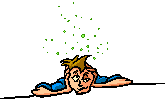 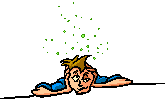 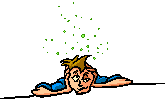 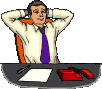 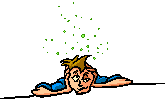